A Family of Believers:Called and Sent by Jesus
Jesus proclaiming in Word and Deed
Let’s touch base as we begin…
Note: We plan to display this slide 15 minutes before the scheduled start of the gathering. 
Using the chat, please tell us your favorite story about Jesus.
Please remember to have your candle and Bible, handout (or a piece of paper), and something to write with ready when we begin!
Opening sketch and music
We asked some households to make short videos showing themselves getting ready for Faith Formation. We then put them together to make one video, about three minutes in length. We play it about three minutes before the gathering begins. 
Note: John Roberto urges parishes to think in “seasons” of about three months this year. We are using the new videos we used in December and January
After the video, we have a little music and a slide to signal that it’s time to begin.
Welcome!
When on Zoom….
Please keep your cameras on, if possible. We want to see you!
Please keep your mic muted unless invited to unmute.
Please use the chat function to ask questions or comment. A member of the team will respond.
We suggest you use speaker view, so you can clearly see who is talking when a team member is on live. 
Reminder: Take 5 offers an opportunity to discuss within your household – or journal if you are watching alone.
What’s Happening at the Parish?
Using video or photos, or both, we will create a slideshow to demonstrate the progress of our construction project and highlight some happenings at the parish since we last gathered.
Setting the Context
Fr. Tim or a member of the team previews the topic of our gathering and shares how it fits into the focus for the whole year.
Take 5
There are different kinds of healing: physical, emotional, spiritual, etc. 
Take a few minutes to go on a scavenger hunt in your home. Find three objects that remind you of any kind of healing. 
We will Take 5 to do this. 
When we return from the scavenger hunt, please turn on your camera to show us what you found. 

(See the opening activity in the script for a fuller explanation of this)
Call to Prayer
We took a short video of one of our families preparing their prayer space and then beginning prayer together. It is available in the videos section of the Virtual Family of Believers website, or you can have one of your families make a video.
Opening Prayer
Our response is:


Lord, may your Kingdom come.
Special Guest: Carole Eipers
For Discussion:

Who has been bubble wrap for you? How will you thank them? 
Who is Jesus calling you to protect and heal – to be bubble wrap for? 
What will you do this Lent to help build God’s Kingdom?
Closing Activity
Make a plan for your household for Lent
ParishConnection
We can help to heal the loneliness of the isolation of the pandemic by sending cards to those who are in care facilities or homebound
Please make or write cards for these folks and bring them to the parish to be distributed

This activity is explained in greater detail in the script.
Kitchen Table Faith
We will explain the website for families who are new this month,  remind households to engage with the website, and highlight some areas for them.
Announcements
Closing Prayer
God of the living,in whose image we have been formed,open our minds and hearts to Jesus your Son.
May our households be built on a foundation of faithand our lives be shaped by your living Word.
May our words and deedsannounce your faithful love to all the world.
We ask this through Christ our Lord. Amen. 
Leader: Go in the Peace of Christ. 
All: Thanks be to God!

Note: We are using this as the closing prayer every month this year. We sent it in prayer card form to the families before the first gathering, in case they wanted to print it out. We will always have it on a slide for them as well.
Thank you!
Thank you for joining us for Faith Formation L!VE!
Join us next month for “The Kingdom of God is Like…” 
Visit Kitchen Table Faith
Send in your Parish Connection
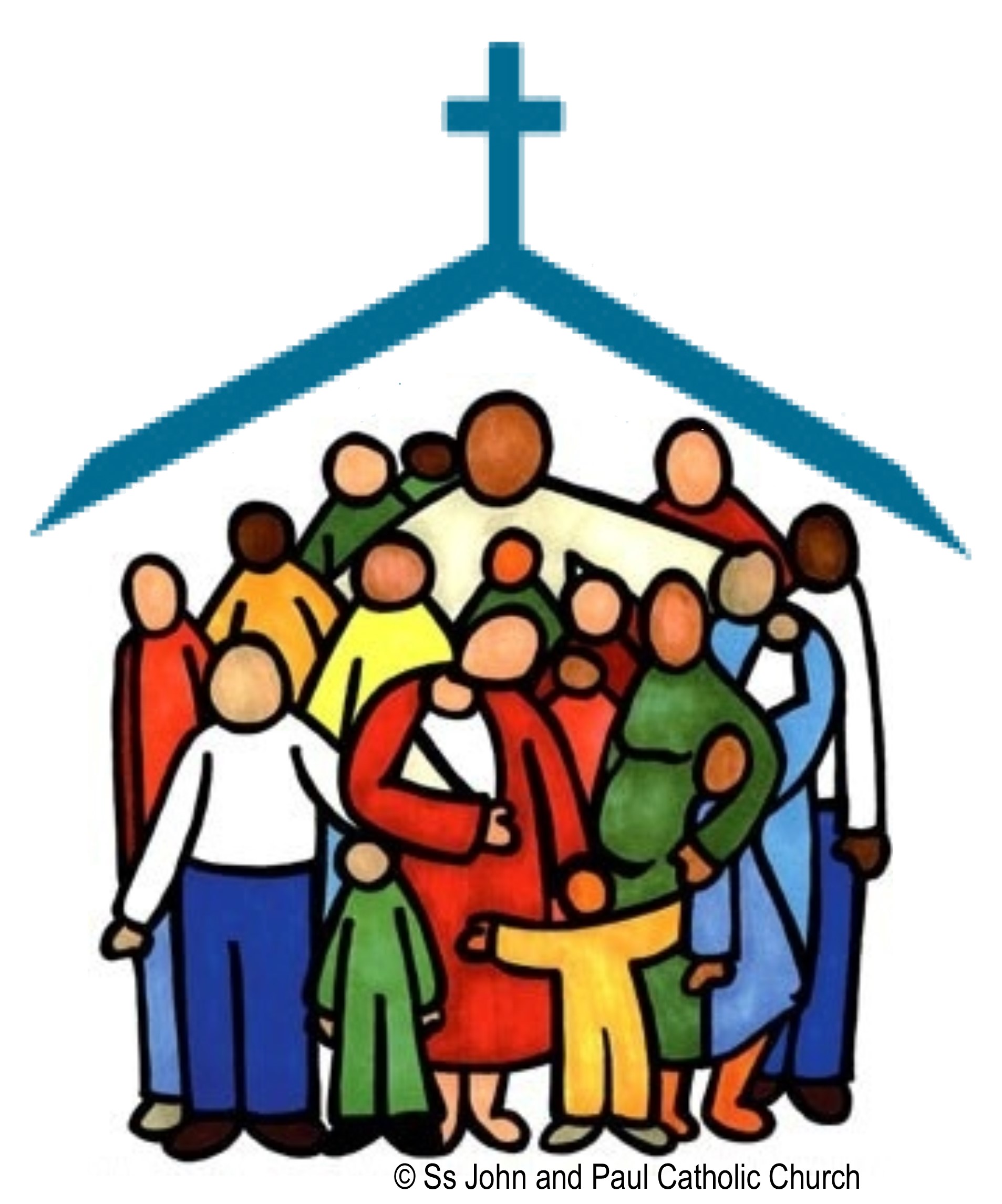 Check-in
After the official gatherings ends, we to stay on for a few minutes to let people unmute their mics and say “hello” to each other, etc.